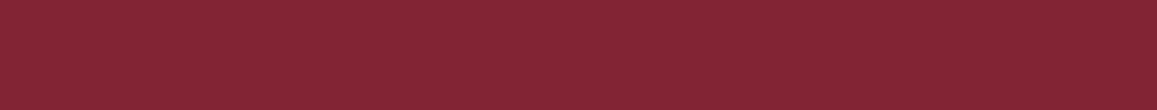 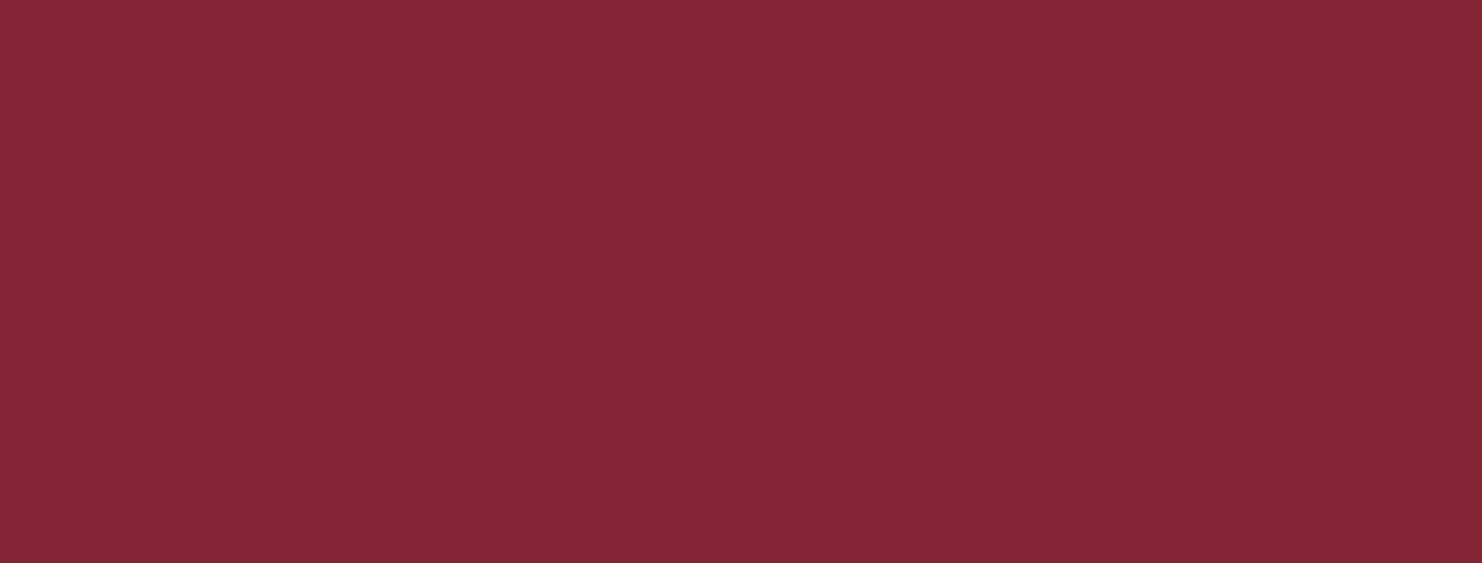 Corso di Economia Politica
Dott. Lorenzo Di Domenico
lorenzo.didomenico@unite.it
Esercitazione
Università degli Studi di Teramo
Esercitazione modello reddito-spesa generale (con investimenti e spesa pubblica)
Domanda aggregata e produzione
Esercitazione modello reddito-spesa generale (con investimenti e spesa pubblica)
Domanda aggregata e produzione
Domanda aggregata e produzione
Domanda aggregata e produzione
Domanda aggregata e produzione
Domanda aggregata e produzione
Domanda aggregata e produzione
Domanda aggregata e produzione
Domanda aggregata e produzione
Esercitazione modello reddito-spesa generale
Se lo Stato si pone come obiettivo una riduzione del deficit pubblico cosa dovrebbe fare? Diminuire il livello della tassazione? Aumentare la spesa pubblica?
Se lo Stato volesse aumentare il livello di occupazione dell’economia come dovrebbe agire su spesa pubblica e/o tassazione?
Qualora lo Stato dovesse ridurre il deficit pubblico ma non può agire su aliquota fiscale e/ spesa pubblica, cosa dovrebbe accadere nell’economia affinché tale obiettivo venga raggiunto senza intervento dello Stato?
Se, come prima, lo stato non può agire su tassazione o spesa pubblica, cosa dovrebbe accadere nell’economia affinché il livello di occupazione e Pil aumentino?
Domanda aggregata e produzione
Esercitazione prezzi e PIL
Domanda aggregata e produzione
Esercitazione prezzi e PIL
Domanda aggregata e produzione
Esercitazione prezzi e PIL
Domanda aggregata e produzione
Esercitazione prezzi e PIL
Domanda aggregata e produzione
Esercitazione prezzi e PIL
Domanda aggregata e produzione
Esercitazione modello reddito-spesa:Integrazione della dimensione volta alla determinazione dei prezzi e del valore con la dimensione della determinazione delle quantità
Domanda aggregata e produzione
Domanda aggregata e produzione
Domanda aggregata e produzione
Domanda aggregata e produzione
Esercitazione prezzi e PIL
Domanda aggregata e produzione
Esercitazione prezzi e PIL
Domanda aggregata e produzione